What is a Climate Assembly?
Purpose
To introduce the key features of Climate Assemblies
To discuss the reasons for running a Climate Assembly
To answer your questions
Agenda
16.00-16.05: Introduction
16.05-16.20: What is a Climate Assembly?
16.20-16.25: Why run a Climate Assembly?
16.25-16.40: Insights from Kelly McBride and Kaela Scott
16.40-16.55: Q&A
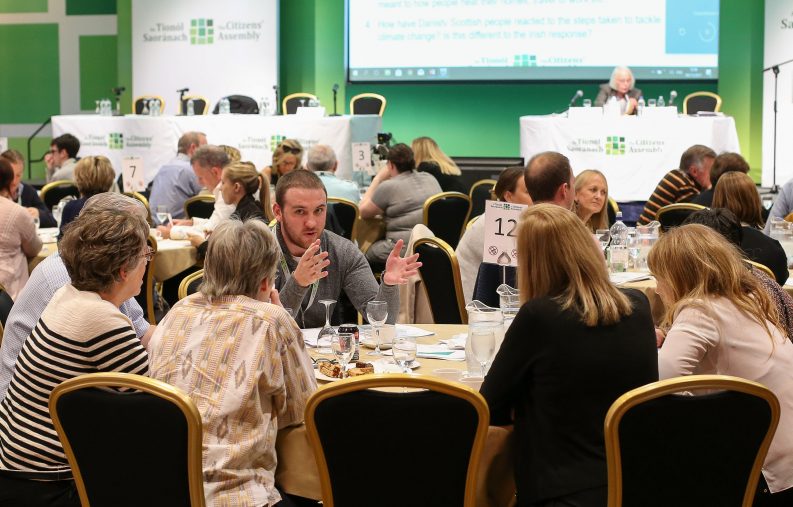 What is a Climate Assembly?
A process that brings together randomly selected everyday people to learn, deliberate and make recommendations for how to deal with climate change – initiated and commissioned by public authorities or civil society organisations.
Key features
Framing of task and topic
Political commitment
Governance structure
Participant recruitment
Process design
Communication Strategy
Deliberation
Expert input
Facilitation
Recommendations
Political response
Evaluation
[Speaker Notes: Her er et overblik over key features.
Der er som man kan se meget at holde styr på – vi dykker ned i det meste i det følgende.
Det vigtigste her er at forstå, at der er et før, under og efter, og at der forskellige elementer, der hører til de forskellige faser]
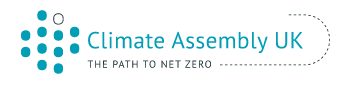 Tasks for Climate Assemblies
“How do we get to net zero by 2050?”
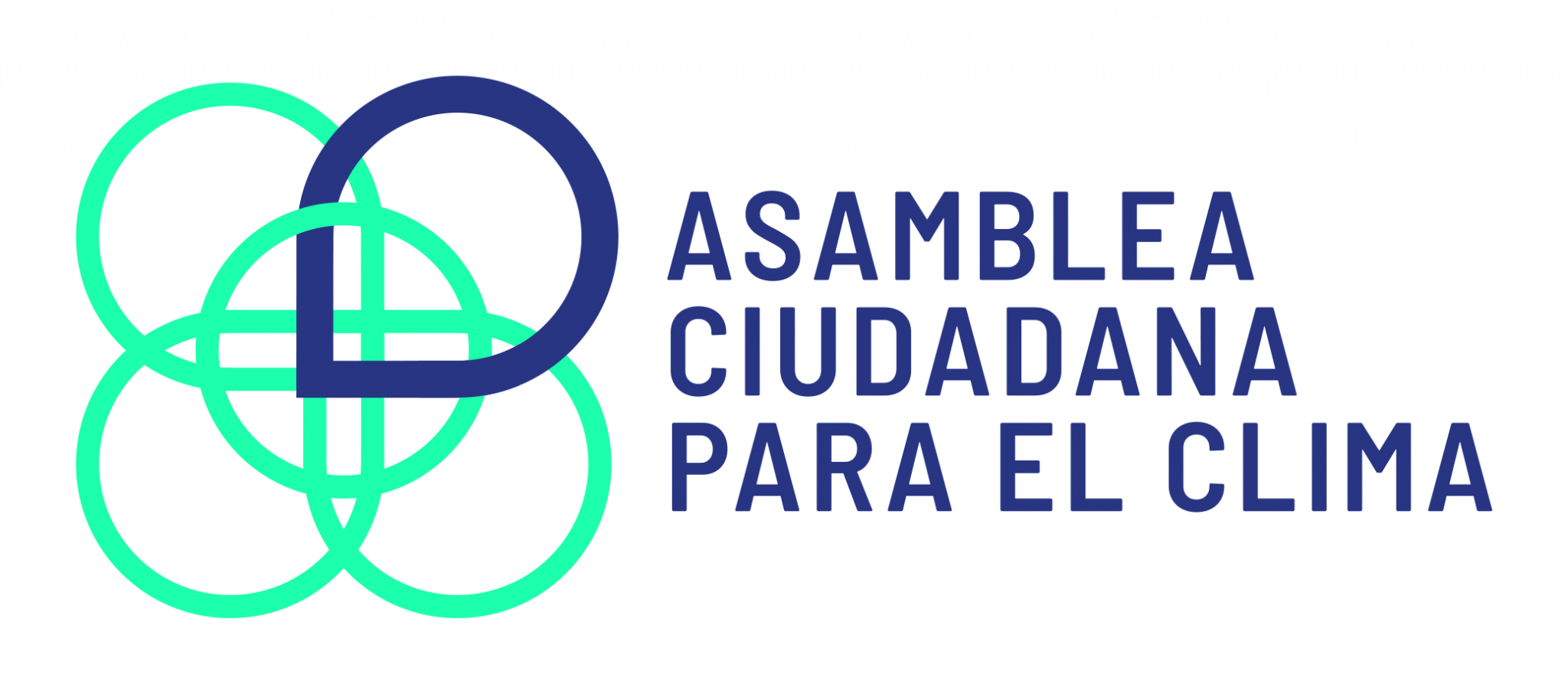 “Discuss dilemmas related to the green transition that are near to the citizens and to give recommendations for the climate action plans”
”A safer and fairer Spain in the face of climate change How do we do it?”
“Consider how to prevent or minimise, or remedy or mitigate the effects of, climate change [and] make recommendations on measures proposed to achieve the emissions reduction targets”
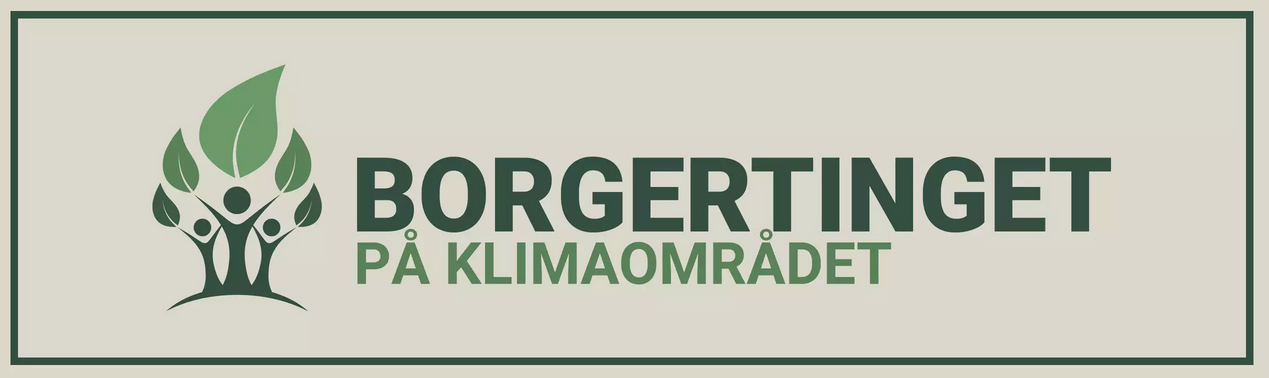 ”Define a series of measures that will allow to achieve a reduction of at least 40% in greenhouse gas emissions by 2030 (compared to 1990) in a spirit of social justice”
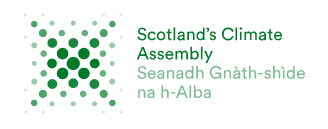 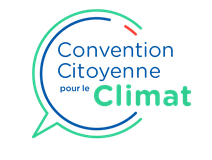 [Speaker Notes: Borgertinget formål/opgave – hvorfor?]
Political commitment
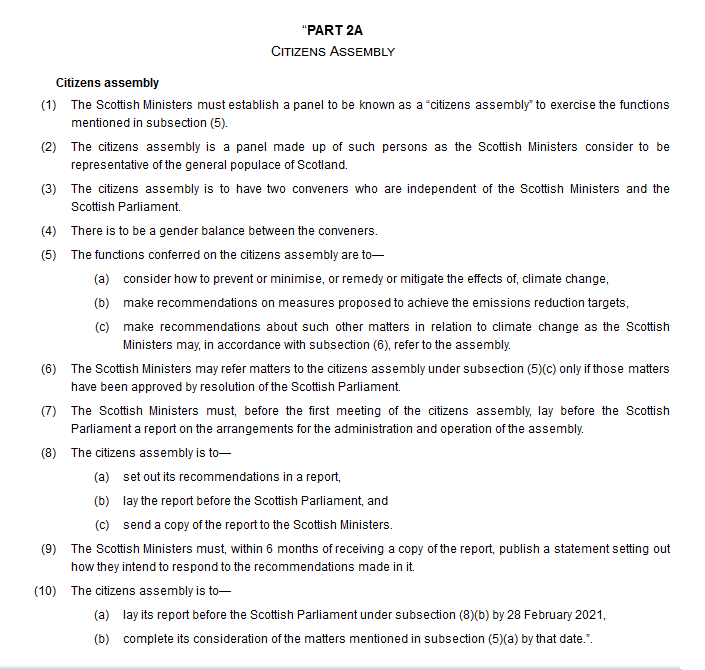 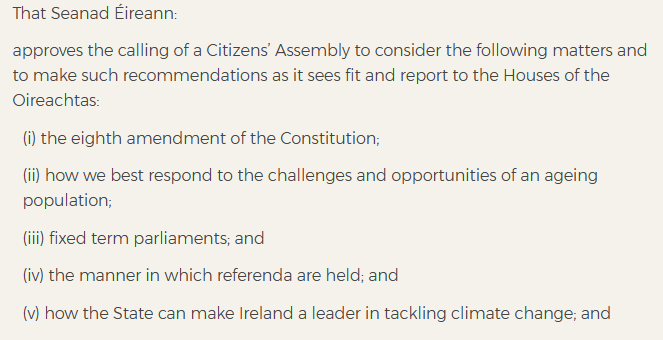 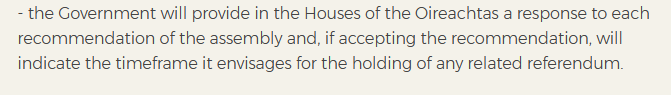 From the resolution on the Irish Citizens’ Assembly
From The Scottish Climate Act
[Speaker Notes: Borgetingets rolle – hvordan forholder det sig til de repræsentative institutioner? Overlapper med formålet]
Governance structure and key groups involved
Citizens’ Assembly
Commissioners
Expert Panels
Secretariat  /  delivery team
Observers
Advisory Board
Steering Group
Process
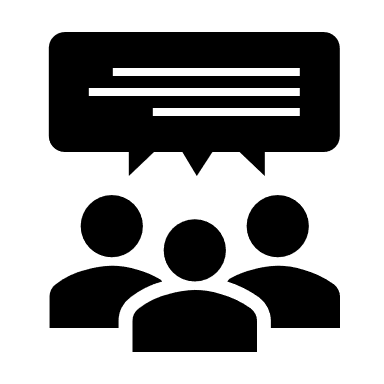 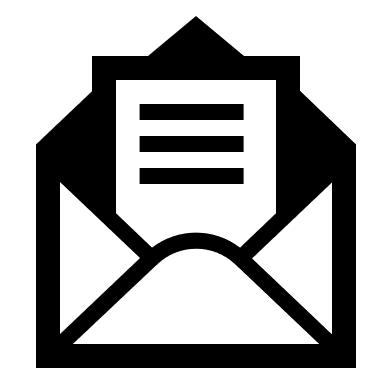 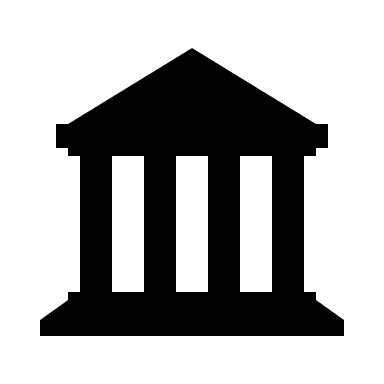 Government or Parliament
Random selection of everyday people
Assembly meetings
Producing recommendations
Random selection
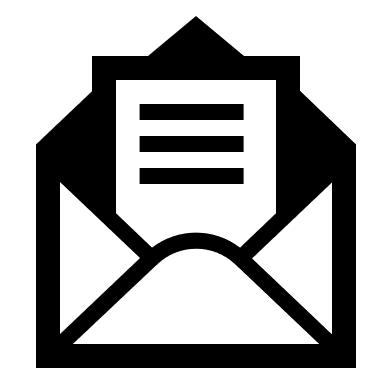 Invitations
Random selection
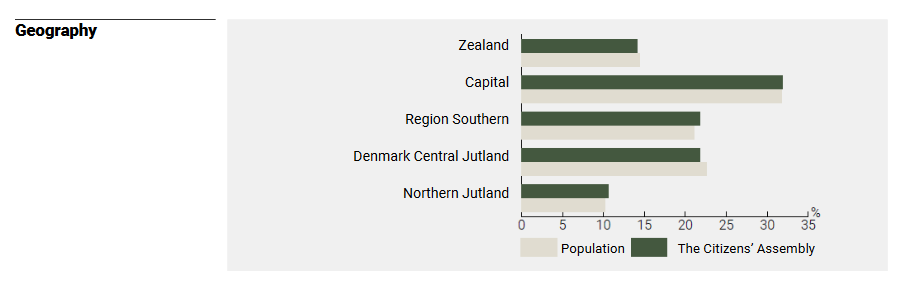 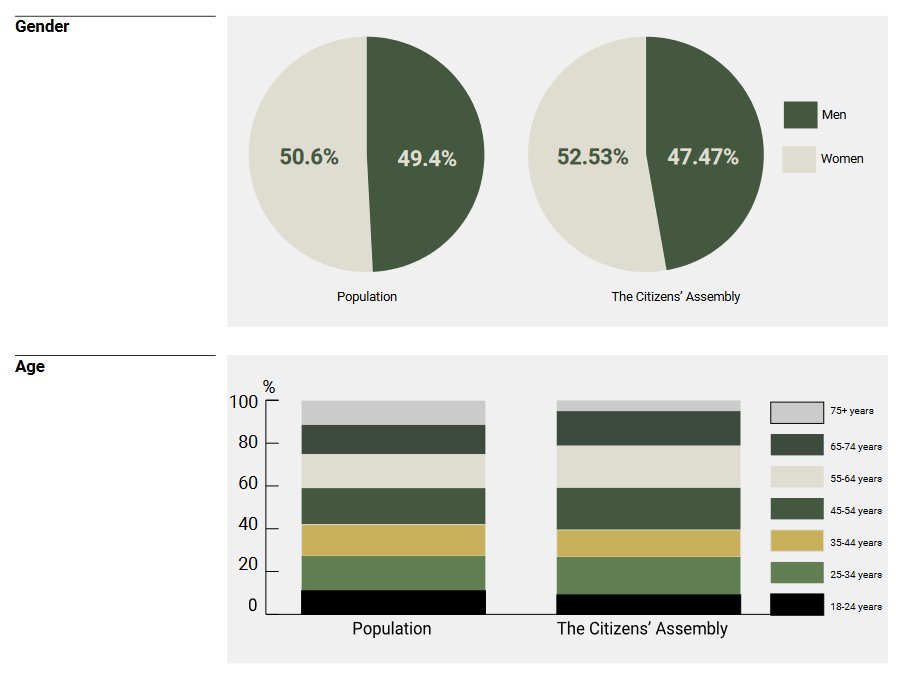 Geography
Examples from the Danish Climate Assembly
Assembly meetings (1/2)
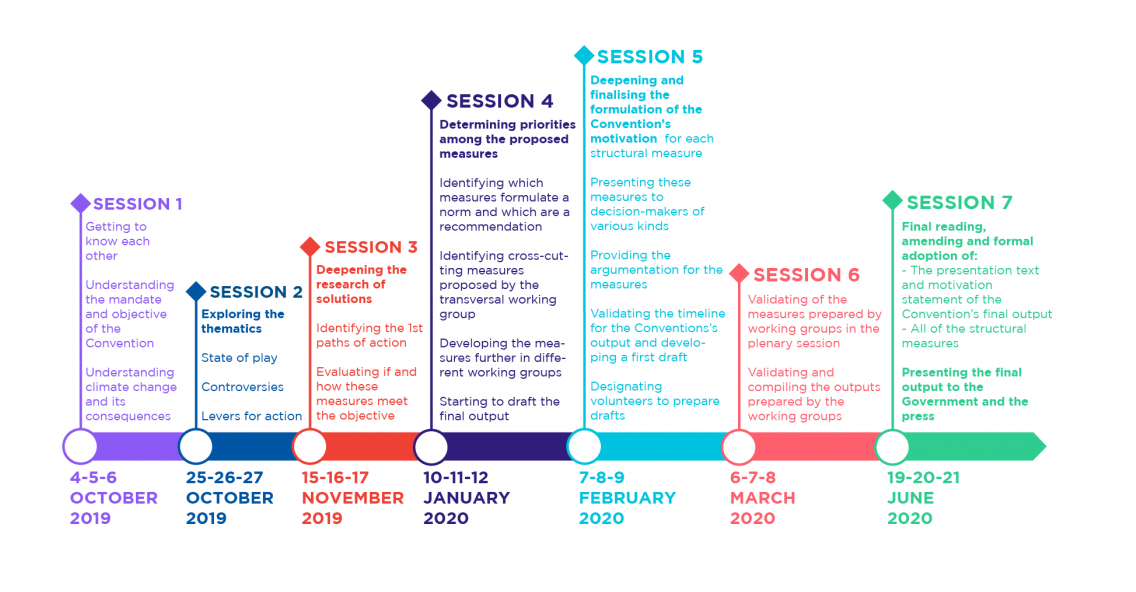 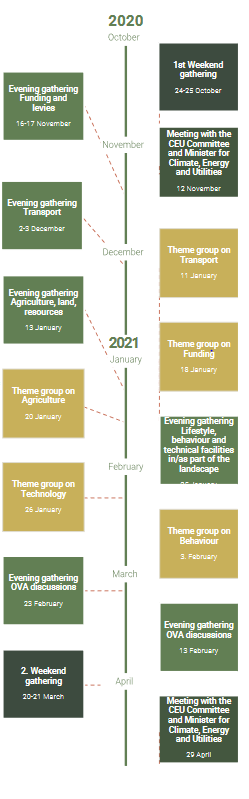 Schedule: French Climate Convention
Learning
Deliberation
Decision-making
Schedule: The Danish Climate Assembly
[Speaker Notes: Learning: From intromaterial + dialogue with experts/ressource persons/witnesses
Deliberation: Among citizens
Decision-making: Deciding on recommendations]
Assembly meetings (2/2)
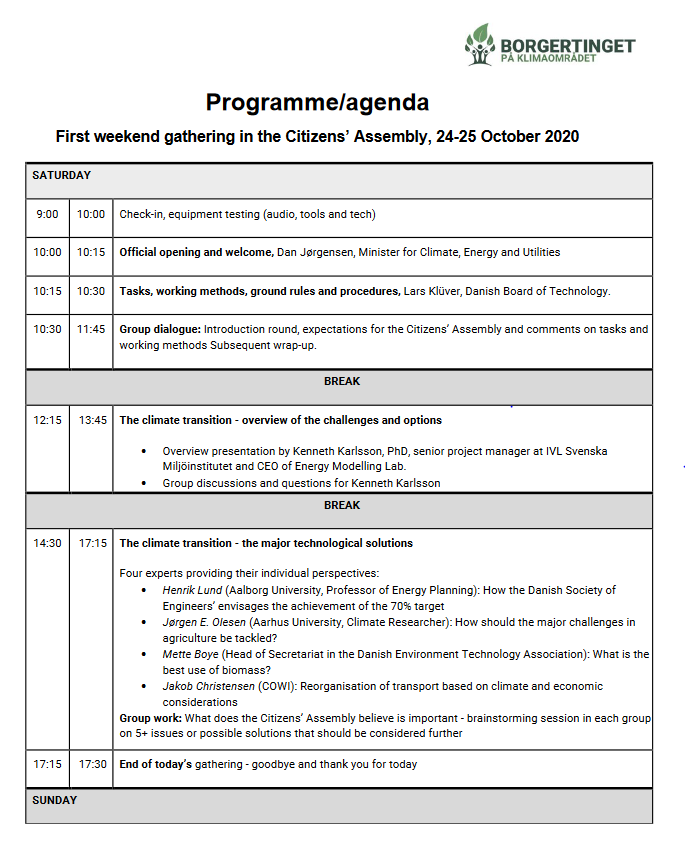 Expert input
Deliberation
Facilitation
Agenda: The Danish Climate Assembly
Recommendations – DK example
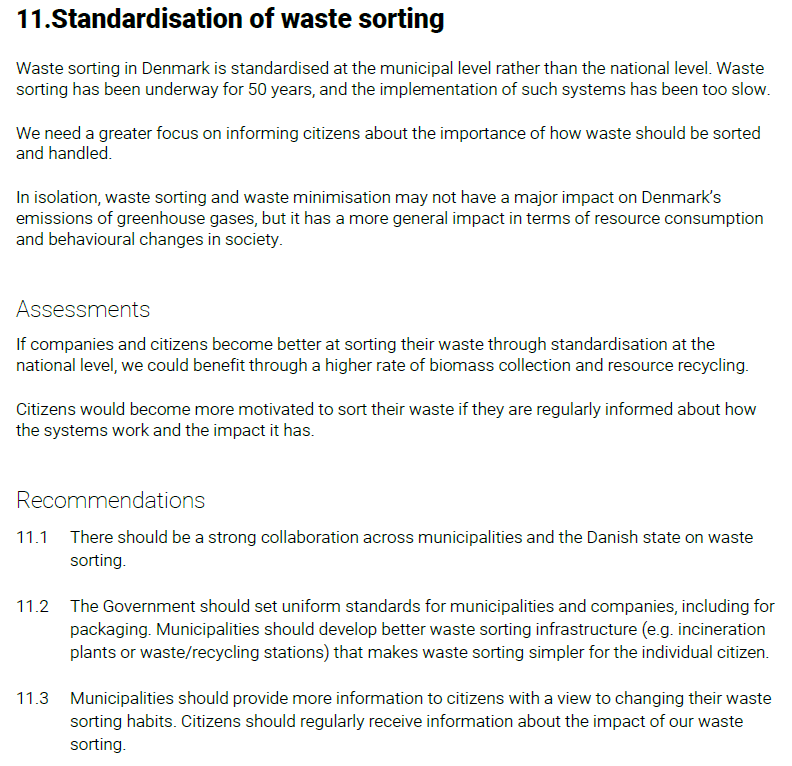 Themes
Popular education, behaviour and participation 
Funding and levies 
Agriculture, land and resources 
Transport
Technical facilities in/as part of the landscape
Key features
Framing of task and topic
Political commitment
Governance structure
Participant recruitment
Process design
Deliberation
Expert input
Facilitation
Recommendations
Political response
Evaluation
[Speaker Notes: Her er et overblik over key features.
Der er som man kan se meget at holde styr på – vi dykker ned i det meste i det følgende.
Det vigtigste her er at forstå, at der er et før, under og efter, og at der forskellige elementer, der hører til de forskellige faser]
Political response
Ireland
Establishment of Parliamentary Committee to consider the citizens’ recommendations in a written report, which was taken up by the Government

France
Meeting between the President and the citizens
Government proposing a climate bill for debate in Parliament including some of the citizens’ recommendations

Denmark
Presentation for the parliamentary climate committee
Seminar with the parliamentary climate committee
Letter from the Climate Minister
Why run a Climate Assembly?- Possible reasons for commissioning a Climate Assembly
To bring the informed views of the public into climate policy-making
To break political deadlock on climate action
New and pragmatic solutions and agenda setting
Understand how everyday citizens prioritise climate actions
To increase the legitimacy of social action on climate change
To reduce the impact of lobbyists and special interests on climate policy
To increase trust in representative democratic institutions
To fulfil a commitment to citizen participation on climate action
To increase …
mutual understanding among citizens and counter polarization
the level of knowledge among citizens
the level of political engagement and ownership among citizens
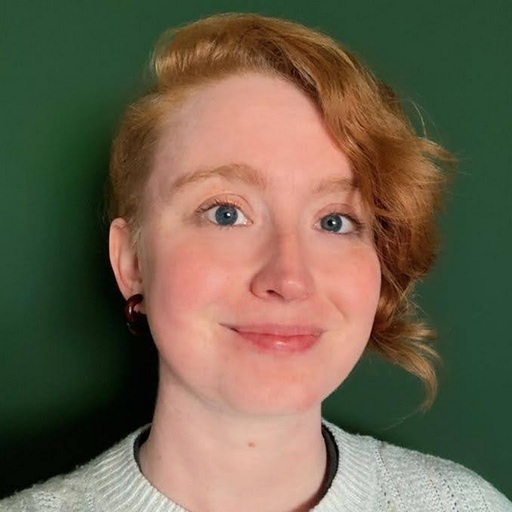 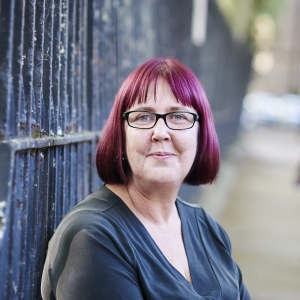 Kelly McBride, Deliberative Democracy Lead at TPX Impact
Kaela Scott, Director of Innovation and Practice at Involve
Insights from Kelly and Kaela
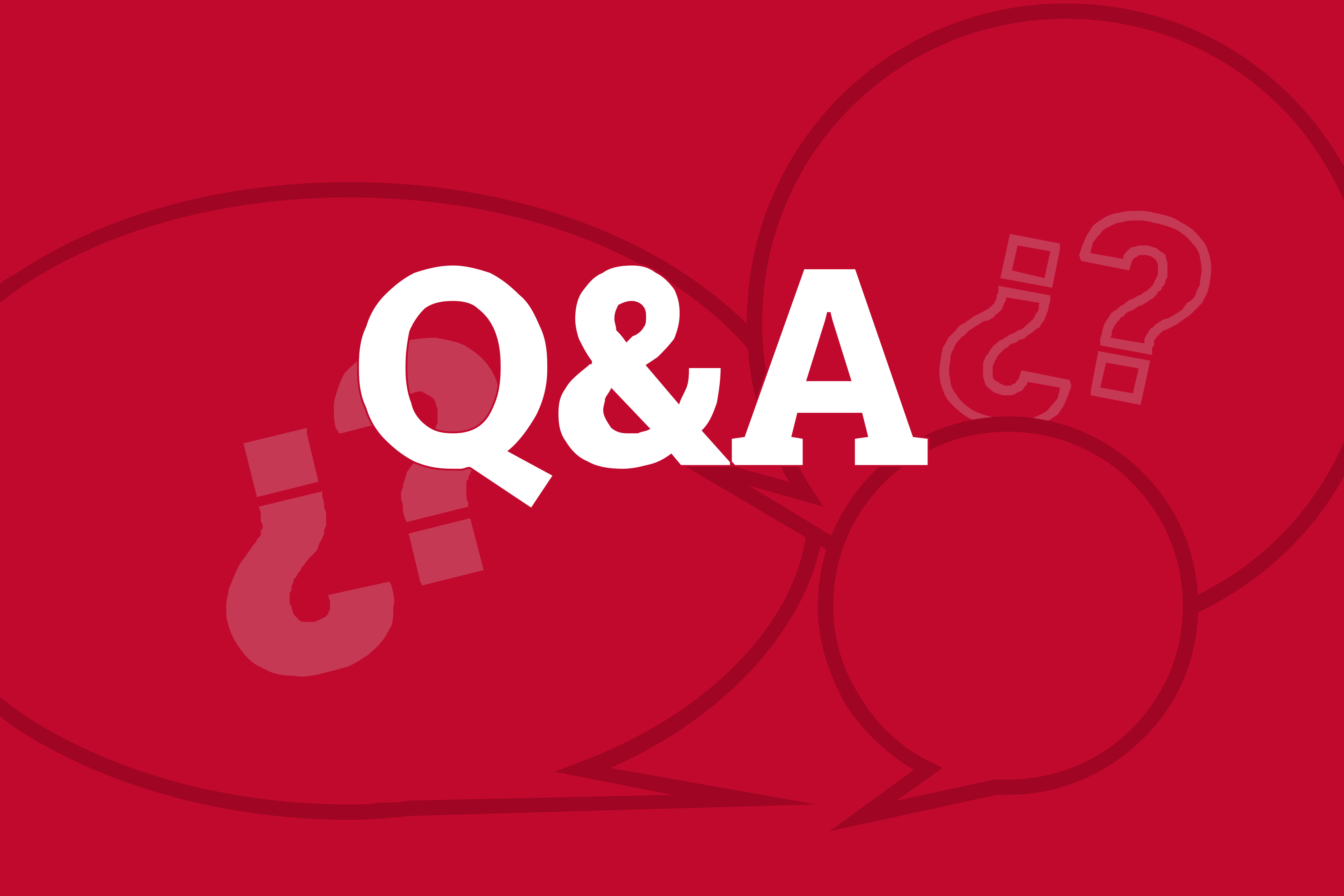